RL.1.2
How did Cinderella’s life change from the beginning to the end of the story?     Name:_________________
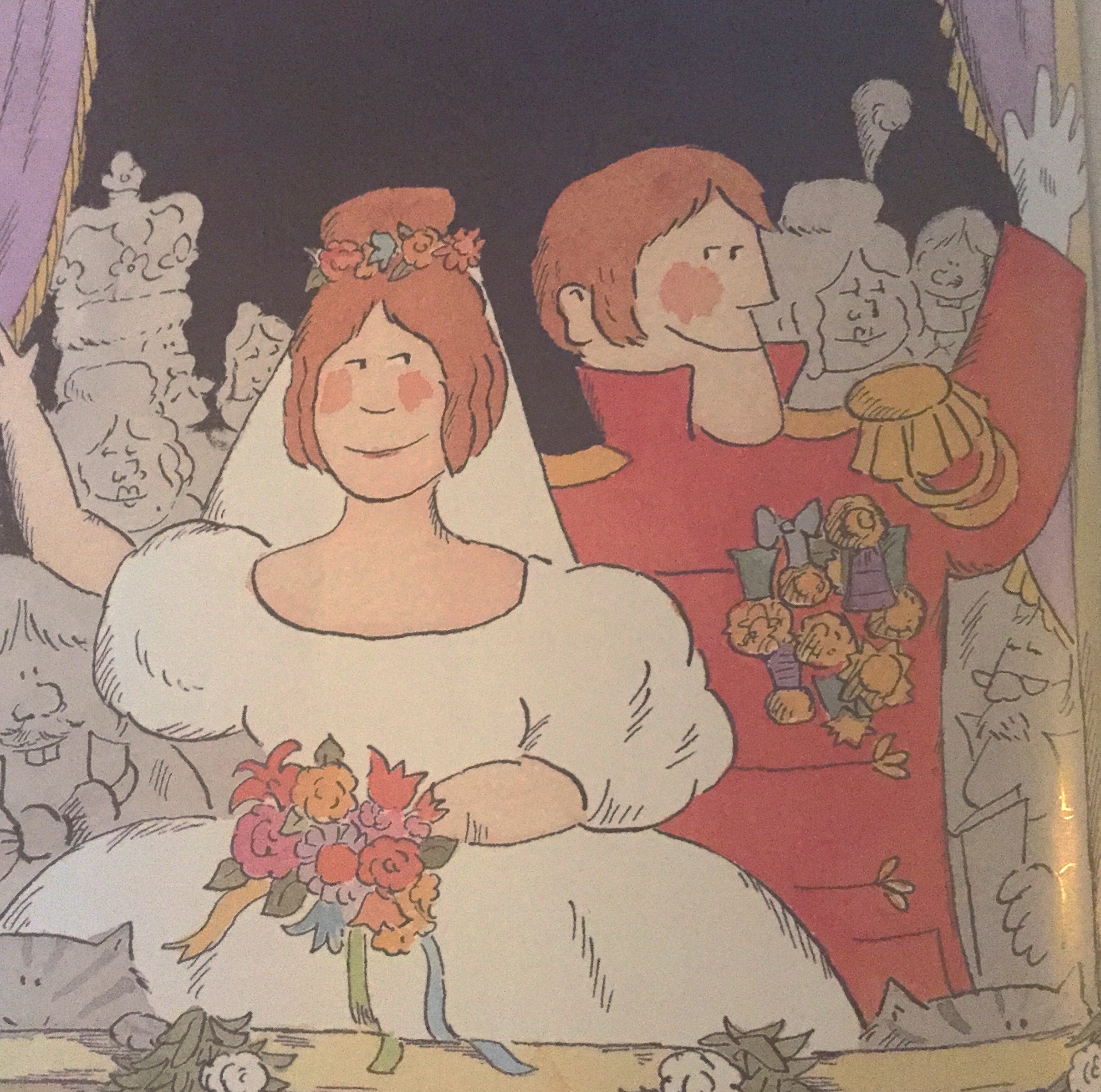 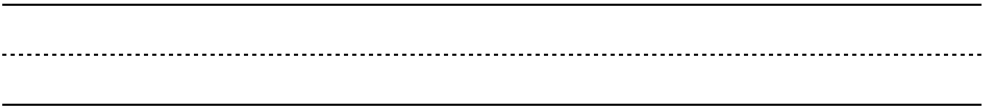 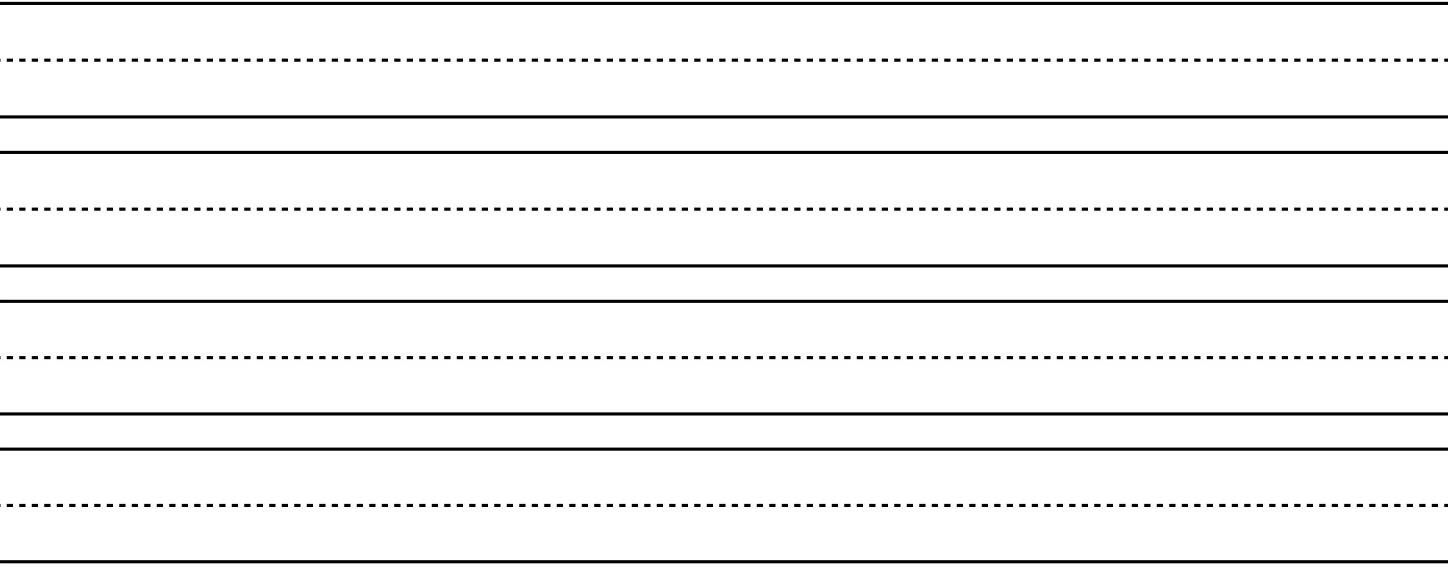 RL.1.2
How did Cinderella’s life change from the beginning to the end of the story?     Name:_________________
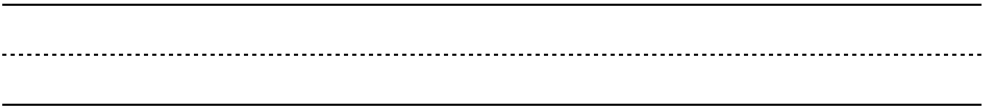 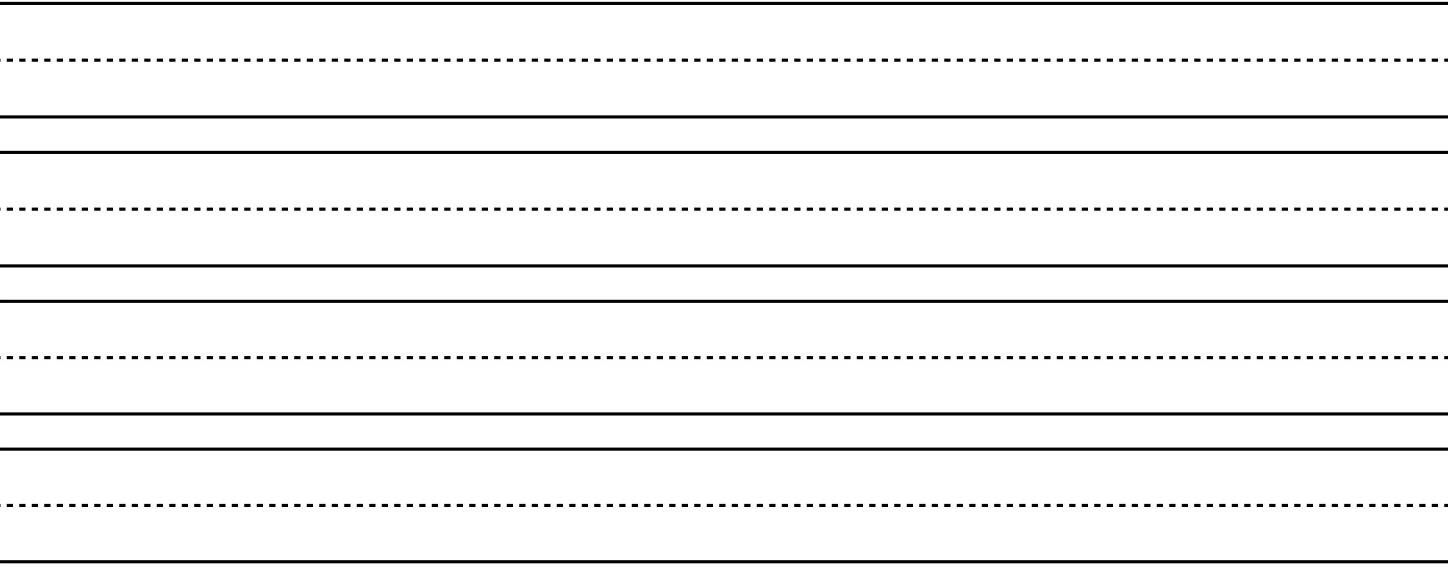